لطفا اسلایدها بر اساس راهنما با رعایت توضیحات زیر تهیه گردد:
فرصت ارایه مطالب حداکثر 20دقیقه می باشد، بنابراین در تهیه محتوای اسلایدها و ارایه شفاهی به نکات مهم، لازم و ضروری پرداخته شود.
محدودیتی برای تعداد اسلاید وجود ندارد. اما دقت شود که تعداد مدنظر در مدت زمان ذکر شده گنجانده شود.
طرح زمینه اسلاید (Background) ساده انتخاب شود به طوریکه باعث خستگی چشم حضار نگردد.
طرح جداول و نمودارها ساده باشد.
فونت متون فارسی (ب میترا 20) و متون انگلیسی (Times New Raman 18) استفاده شود.
عناوین و سرتیترها در سایز 20 یا 22 و در حالت Bold انتخاب شود.
عنوان جداول در سایز 18 انتخاب شود.
از انتخاب خطوط فانتزی خودداری شود.
دقت کنید که اگر رنگ زمینه را تیره انتخاب کردید، حتما فونت ها با رنگ روشن نوشته شود و بالعکس.
از پویا نمایی(انیمیشن) خودداری گردد. 
شماره گذاری اسلایدها الزامی می باشد.
فایل پاورپوینت خود را در فرمت PDF ذخیره و به ایمیل edu.smums@gmail.com  ارسال نمایید.
1
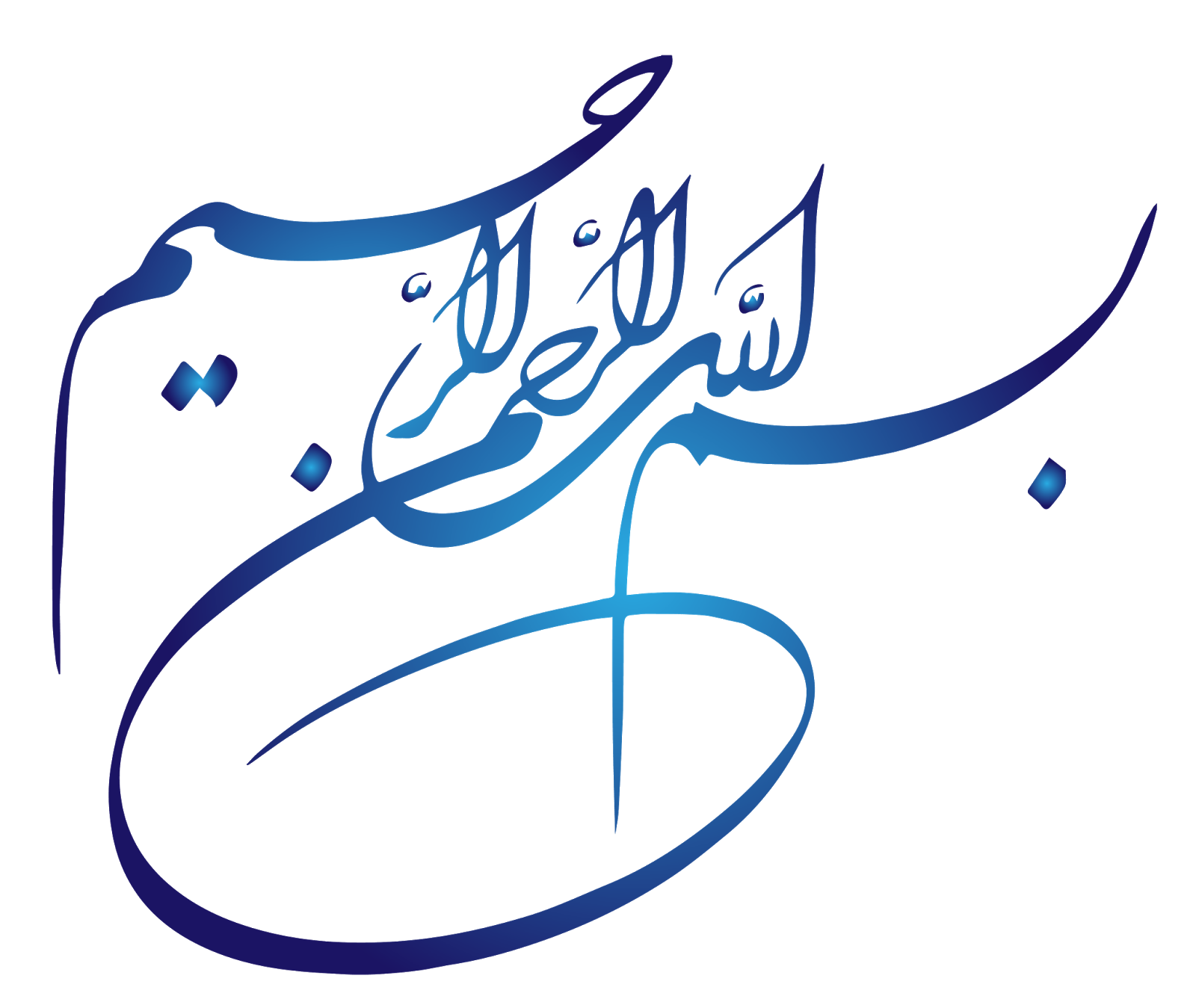 2
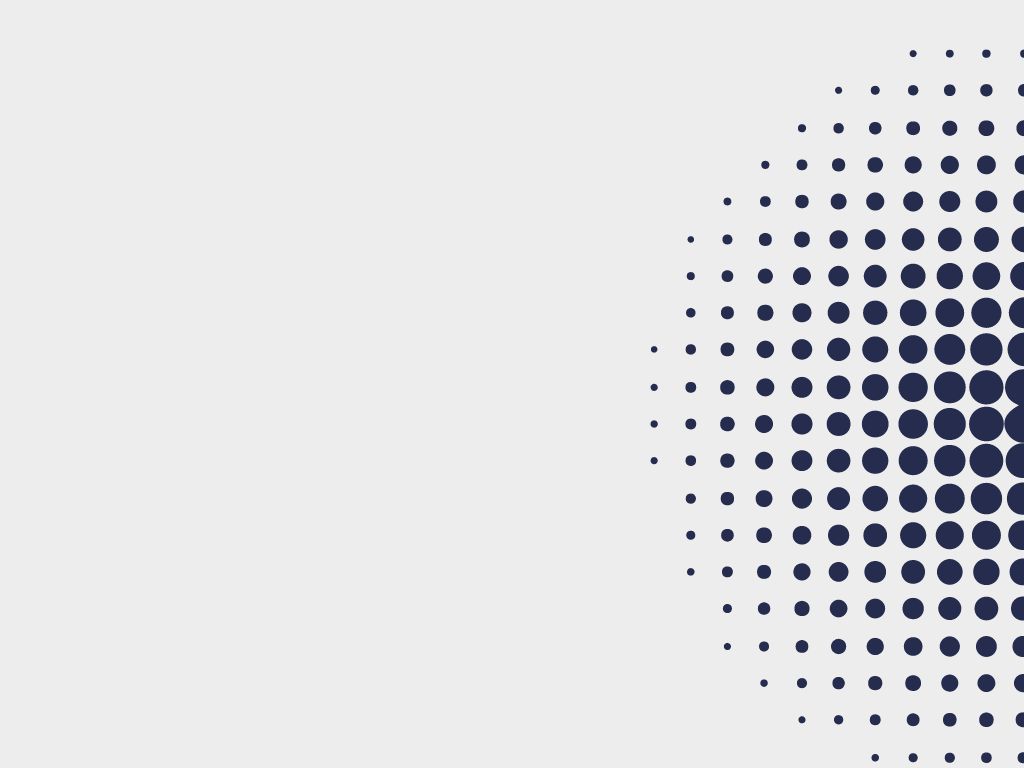 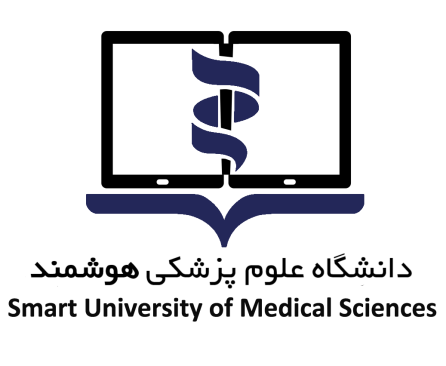 عنوان:


استاد/اساتید راهنما:

 
استاد/اساتید مشاور:


نام دانشجو:
3
جدول 1:
4
5
6
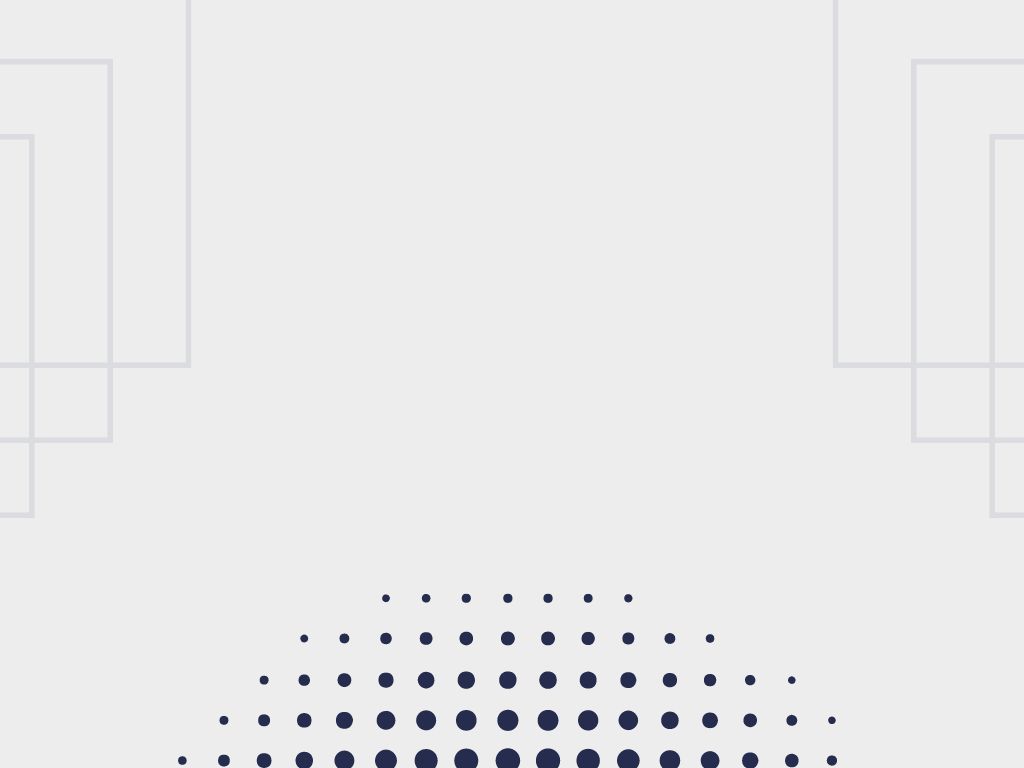 از حسن توجه شما سپاسگزارم.
7